Deskundigheid en organisatie
W18 PW
Terugblik vorige les – soorten organisatie
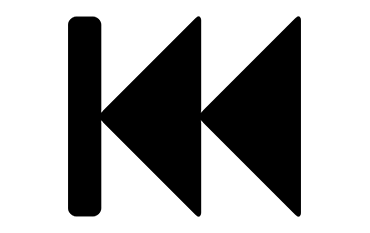 Profitorganisaties
Doel = winst maken, zonder winst volgt faillissement

Non-profitorganisaties
Doel = maatschappelijk of sociaal doel. Subsidie van overheid
Eindverslag deskundigheid en organisatie
Alle opdrachten uit de les (uitgebreid beschreven)
Individuele reflectie aan de hand van een eigen 
   gekozen methode
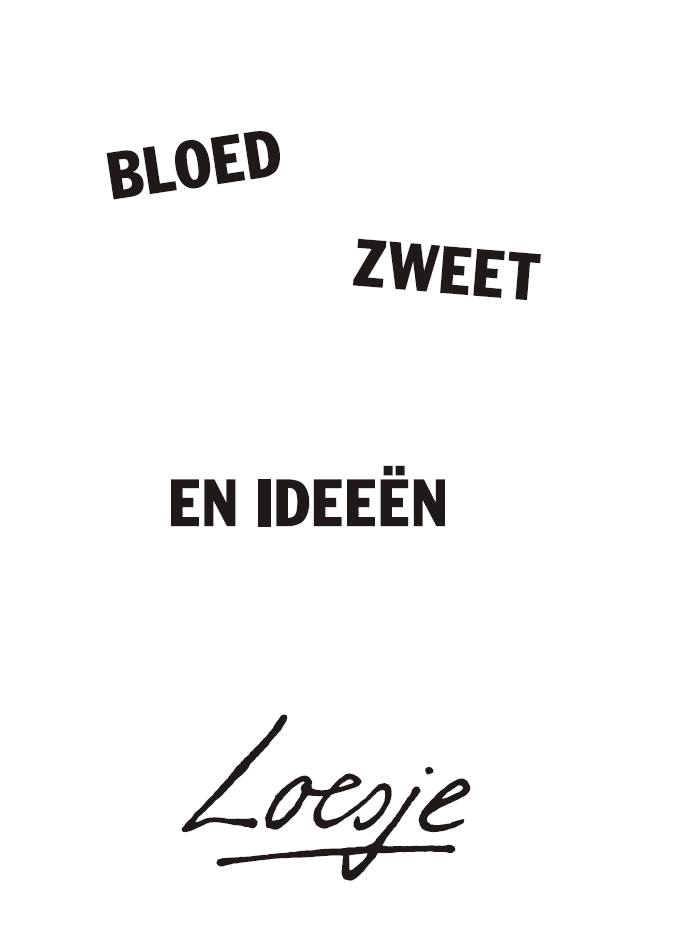 Medezeggenschapsraad (MR)
Wat is een medezeggenschapsraad?
Wie zitten er in een medezeggenschapsraad?

Elke school moet een MR hebben
MR geeft advies

Hoe noem je een medezeggenschapsraad in de kinderopvang?
Is er een oudercommissie op jullie stagelocaties?
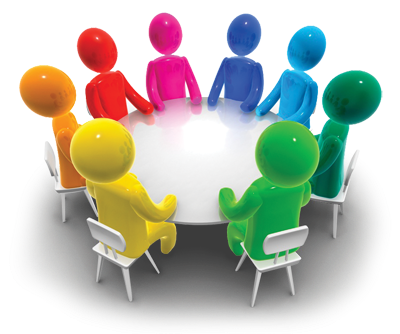 Opdracht Positie in de organisatie
Welke functies zijn er op jouw stagelocatie?
Wat is de rol van elke functie?
Wat voor taken horen er bij elke functie?
Wat zijn de verschillen tussen de functies?
Wat zijn de overeenkomsten tussen de functies?


Geef individueel antwoord op elke vraag en beschrijf uitgebreid
Opdracht organisatiecultuur
Een positieve organisatiecultuur heeft een aantal kenmerken:
Open communicatie
Betrokken leiding
Collegialiteit
Gerichtheid op het kind
Opleiding en training
Gericht op verbeteringen

Beschrijf per kenmerk wat jij daarin belangrijk vindt. Vervolgens beschrijf je per kenmerk hoe dat momenteel gaat op jouw stage.